Animal Diseases & Parasites
Categorize diseases by their cause
List common diseases found in animals
Identify common animal parasites and their symptoms
Perform an animal health check
Identify & describe zoonotic diseases
Categorize diseases by their cause
Types of Disease
Disease diˈzēz (noun)

A disorder of structure or function that produces signs and symptoms
Categorize diseases by their cause
Types of Disease
Physiological

Organs or glands don’t function properly

Diabetes: Pancreas doesn’t produce insulin to regulate blood sugar
Hyper/Hypothyroidism: Thyroid doesn’t produce thyroxin to regulate metabolism
Categorize diseases by their cause
Types of Disease
Nutritional

Caused by inadequate nutrition

Ricketts: Insufficient iron in diet causes bones to weaken
Milk Fever: Caused when a lactating animal becomes deficient in calcium
Categorize diseases by their cause
Types of Disease
Morphological

Physical defect caused by an accident or neglect

Cuts
Bruises
Scratches
Broken Bones
Categorize diseases by their cause
Types of Disease
Pathogenic

Caused by a virus, bacteria, protozoa, or fungus

Parvovirus: Virus mostly effecting puppies that is transmitted through vomit & diarrhea of other sick puppies
Rabies: Virus transmitted through bite wounds
Categorize diseases by their cause
Types of Disease
Parasitic

Caused by parasites (internal or external)

Heartworm Disease: Mosquitos transmit worms from animal to animal that grow and multiply in the bloodstream and will eventually cause heart failure.
West Nile Virus: Disease affecting birds, horses, and humans.  Spread by mosquito bites
Categorize diseases by their cause
Types of Disease
Congenital

Acquired through genetic inheritance

Hip Dysplasia: Commonly seen in large breed dogs.  Condition is genetic and causes the hip sockets to be too loose and to degenerate quickly causing pain and lameness.
B.  List common diseases found in animals
Common Diseases
How many animal diseases can you name?
C.  Identify common animal parasites and their symptoms
Parasites
Parasite:
Any organism that lives on/in another organism
Causes the host harm
Parasites will die without a host
C.  Identify common animal parasites and their symptoms
Parasites
Internal Parasite:
Live INSIDE it’s host
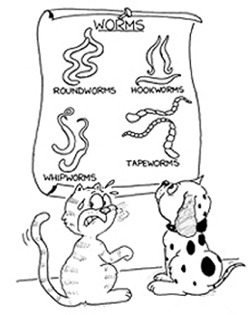 C.  Identify common animal parasites and their symptoms
Parasites
Internal Parasite: Roundworm
Looks like spaghetti
Found in intestines
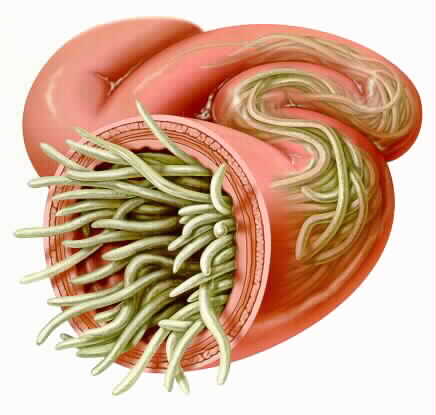 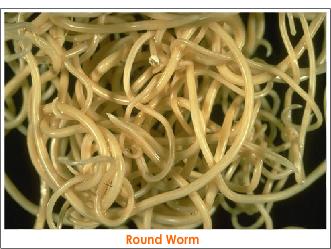 C.  Identify common animal parasites and their symptoms
Parasites
Internal Parasite: Tape Worm
Long and flat in intestines
Break off in sections which look like rice in the stool
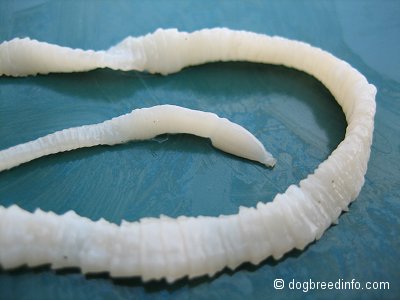 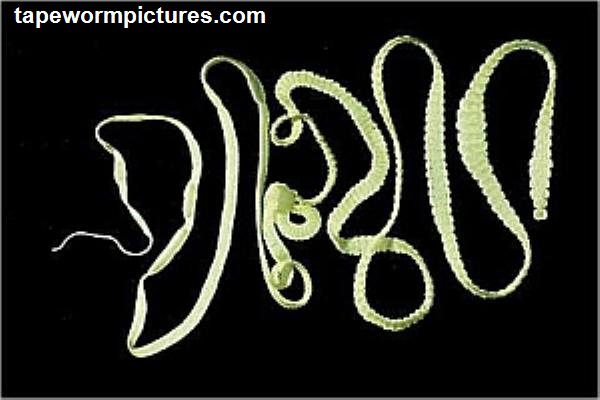 C.  Identify common animal parasites and their symptoms
Parasites
Internal Parasite: Hook Worm
Small, hook shape
Attaches to walls of intestine
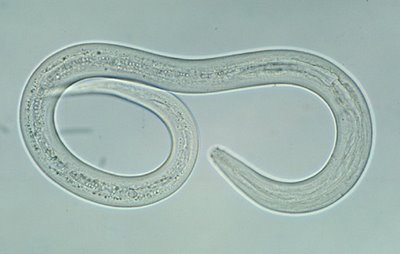 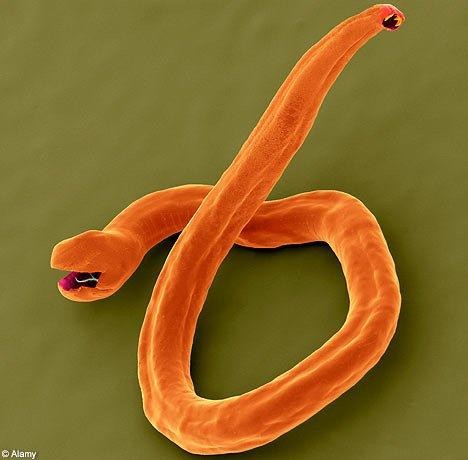 C.  Identify common animal parasites and their symptoms
Parasites
Internal Parasite: Heartworm
Found in circulatory system
Eventually blocks heart valves
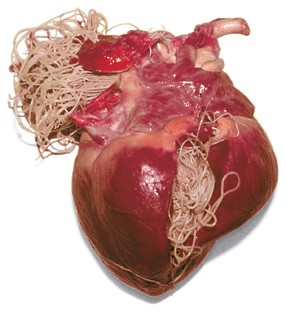 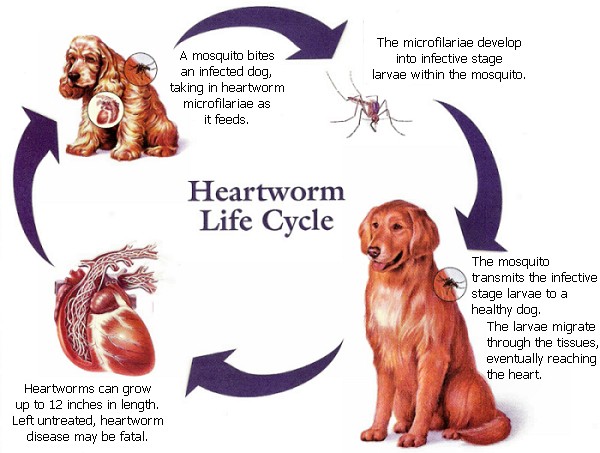 C.  Identify common animal parasites and their symptoms
Parasites
External Parasite:
Lives OUTSIDE it’s host
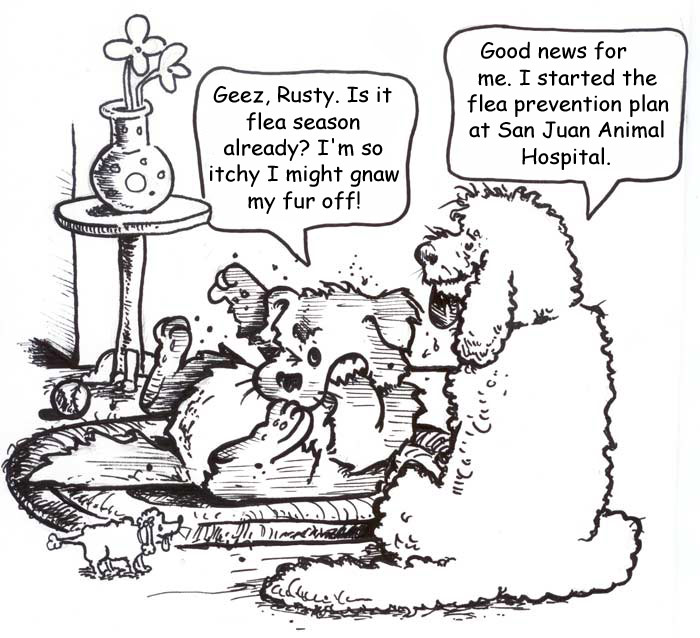 C.  Identify common animal parasites and their symptoms
Parasites
External Parasite: Flea
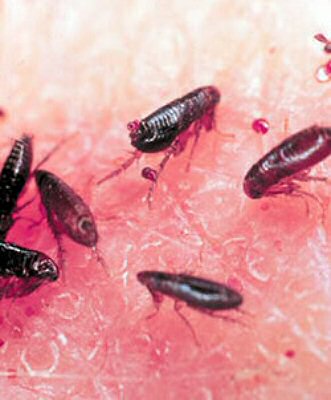 Causes extreme Itching

Not found in Utah!
(They don’t survive the winters here)

Can infect houses, live in couches, etc
C.  Identify common animal parasites and their symptoms
Parasites
External Parasite: Flies
Problem in the late summer & early fall

Flies are attracted to animals

Flies are annoying, but biggest problem is that they transmit disease
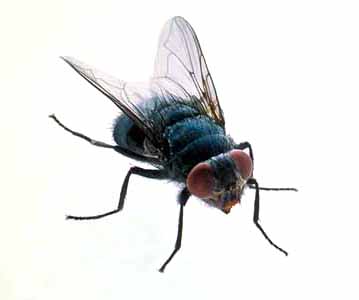 C.  Identify common animal parasites and their symptoms
Parasites
External Parasite: Maggots
Fly larvae (eggs)

This parasite begins as external and then becomes internal
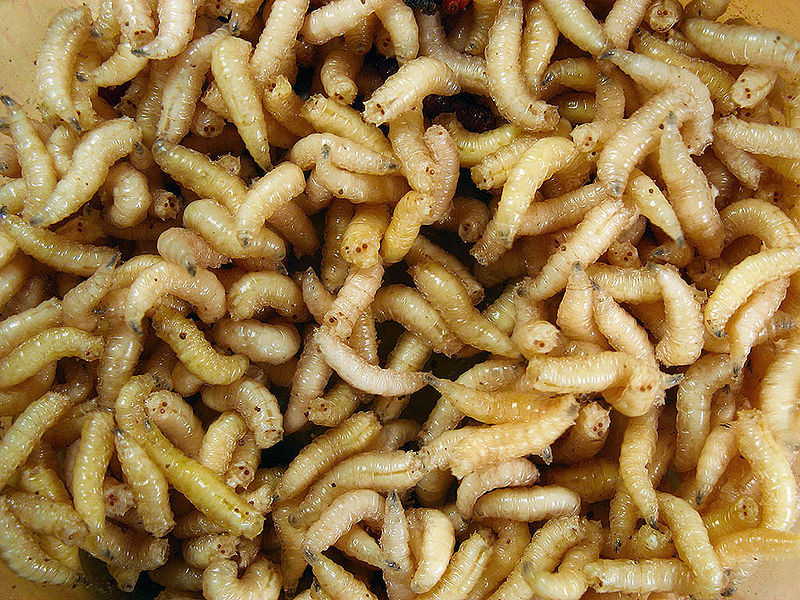 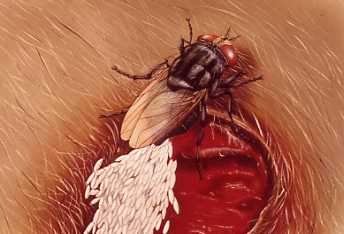 C.  Identify common animal parasites and their symptoms
Parasites
External Parasite: Mites
Live on surface of skin

Attracted to warm, moist places such as the ear
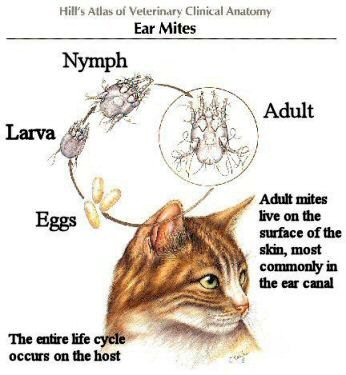 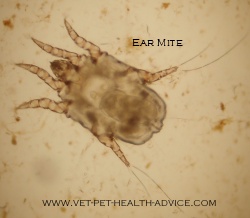 C.  Identify common animal parasites and their symptoms
Parasites
External Parasite: Ticks
Attach themselves to body and suck blood

Can transmit Lyme Disease
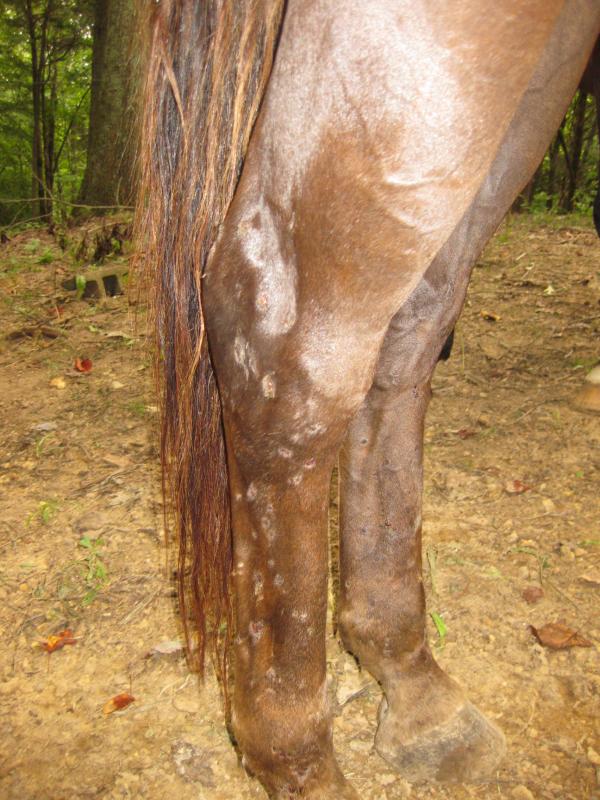 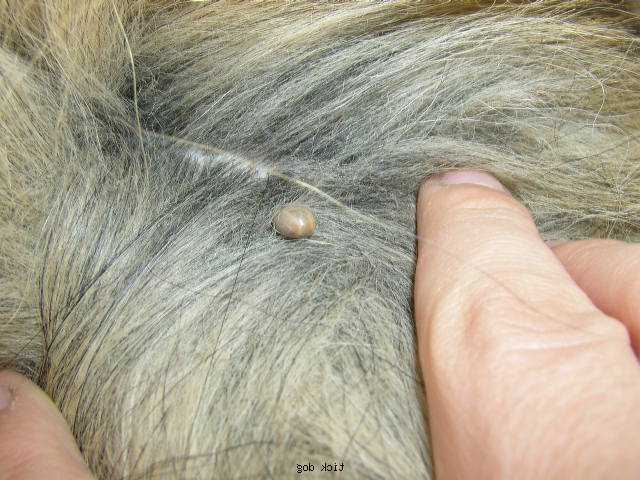 C.  Identify common animal parasites and their symptoms
Parasites
How are Parasites Transmitted?
Ingesting infected feces

From mother to fetus 

Mosquitos (heartworm)

Eating flesh of infected animal
Ie: Cat eating mouse
C.  Identify common animal parasites and their symptoms
Parasites
How are Parasites Transmitted?
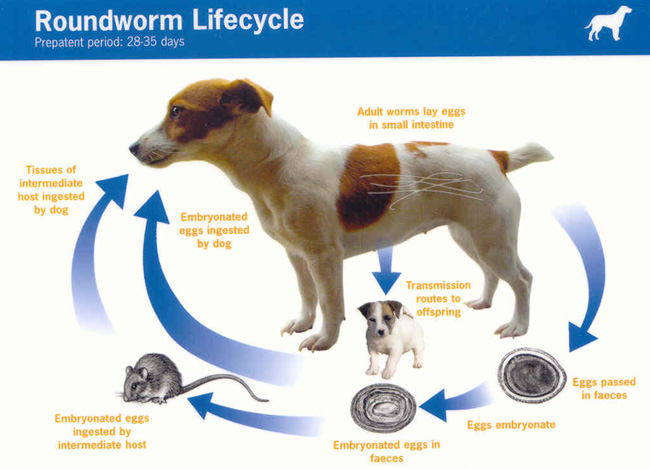 C.  Identify common animal parasites and their symptoms
Parasites
Preventing Parasites
Internal:
Pills
Pastes
Crumbles
Injections
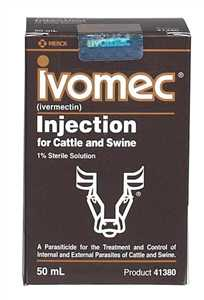 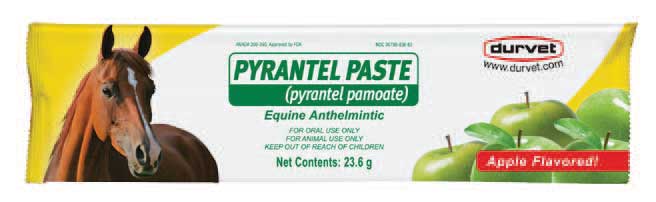 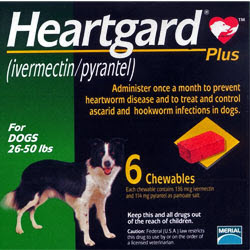 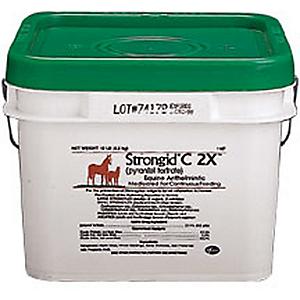 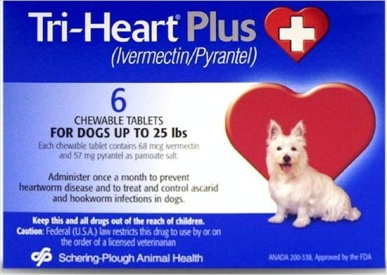 C.  Identify common animal parasites and their symptoms
Parasites
Preventing Parasites
External:
Topical Medications
Anti parasitic dips
Sprays & Powders
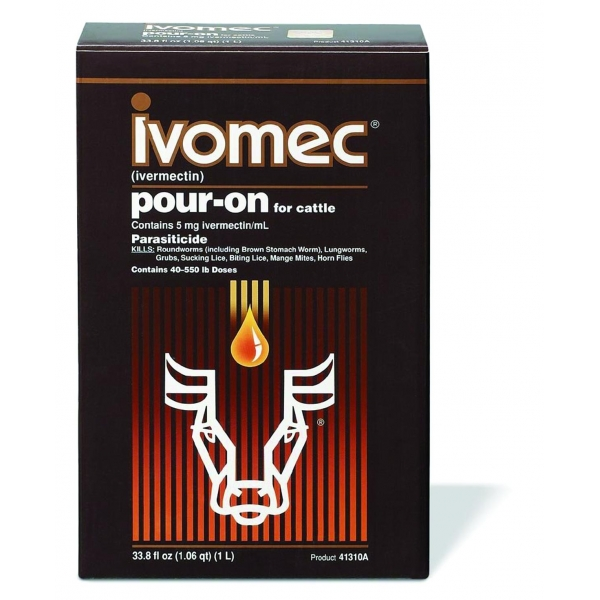 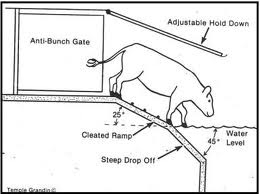 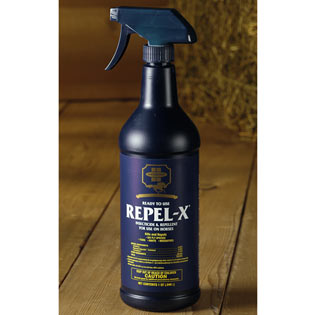 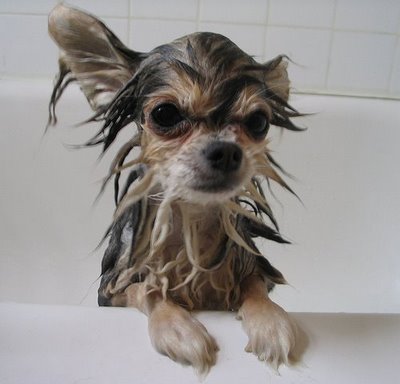 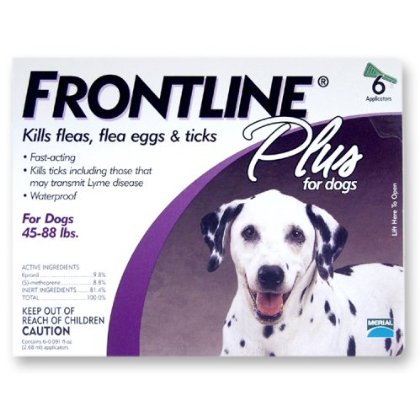 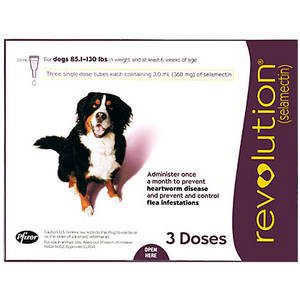 C.  Identify common animal parasites and their symptoms
Parasites
External = Stand	     Internal = Sit
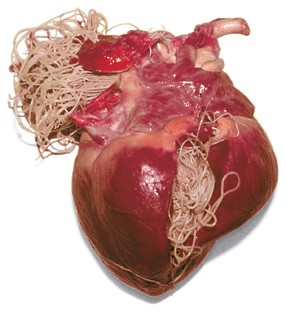 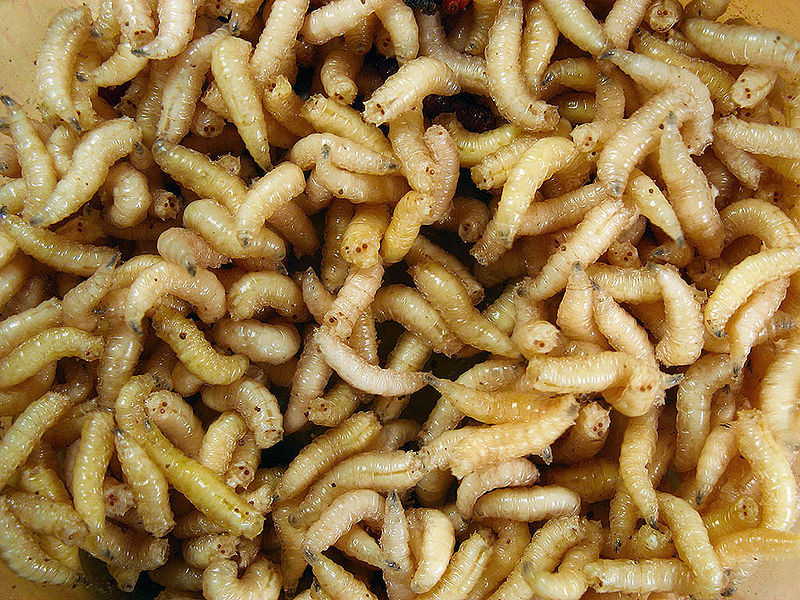 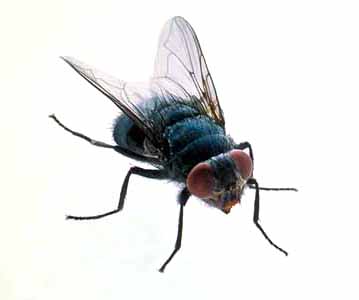 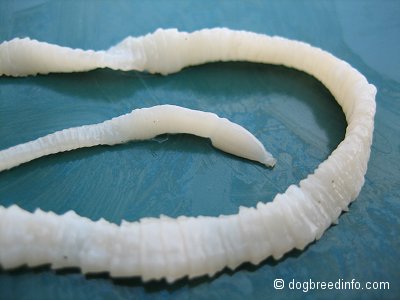 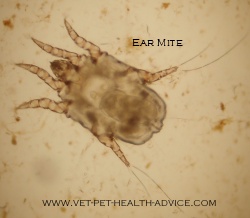 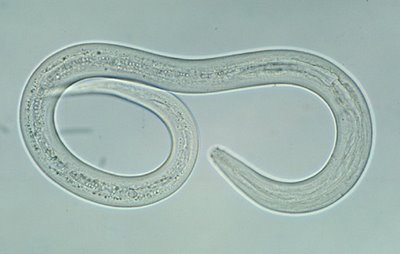 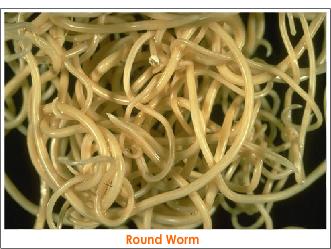 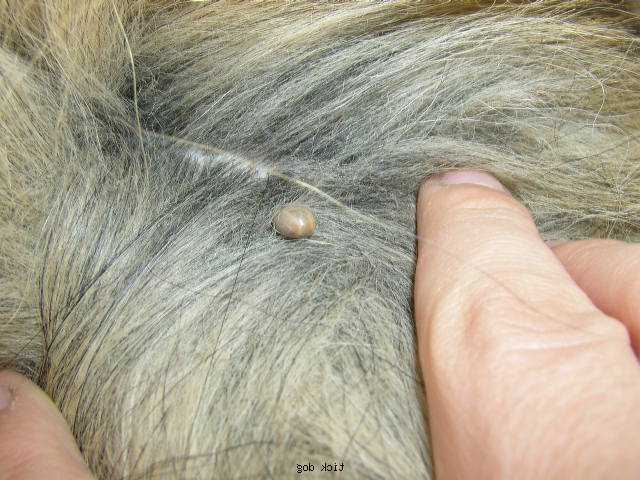 C.  Identify common animal parasites and their symptoms
Parasites
Name that Parasite
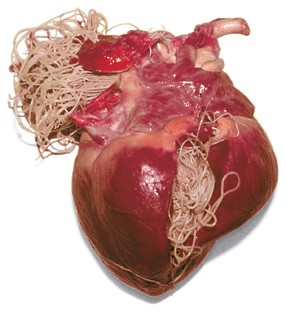 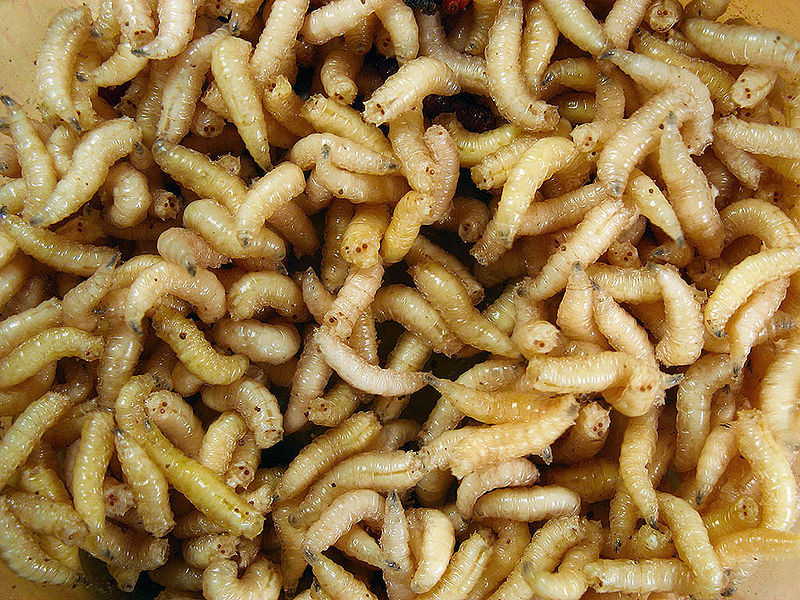 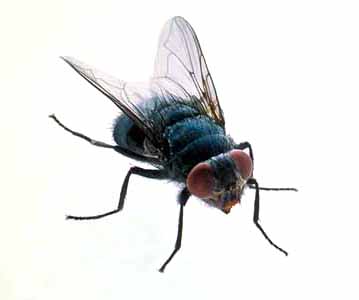 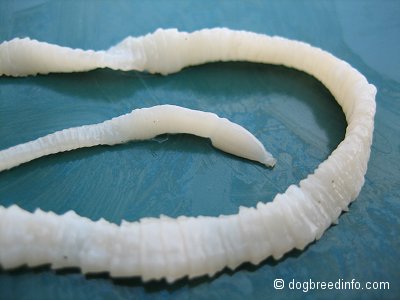 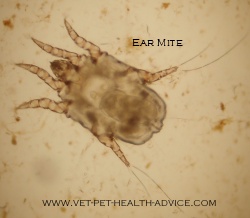 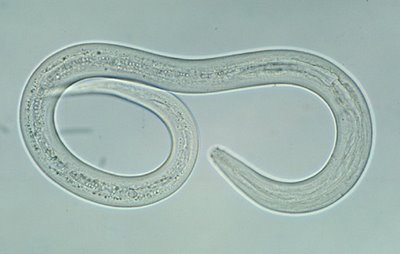 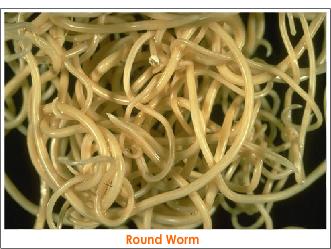 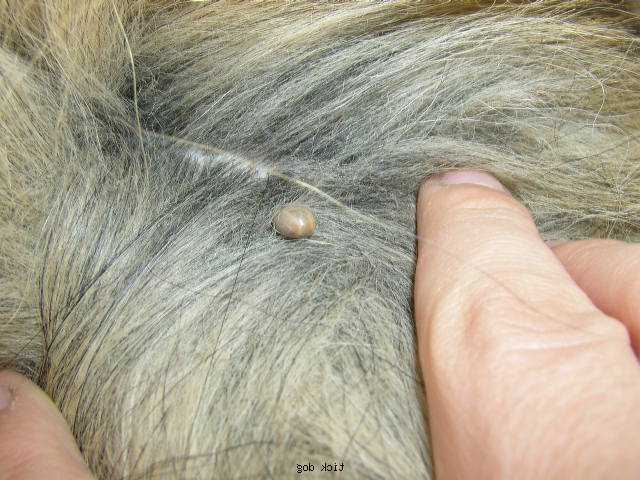 D.  Perform an animal health check
Health Checks
Healthy Animals:
Bright Eyes
Socialize with other animals and people as usual
Shiny Coat
Healthy Weight
Normal body functions (urination, defecation, etc)
D.  Perform an animal health check
Health Checks
Sick Animals:
Weight loss
Reduced Performance
Vomiting
Diarrhea
Dull eyes/drooped ears
Dull coat
High Temperature
E. Identify & describe zoonotic diseases
Can you figure it out??
Colorado State's department of public health was alerted to an unusual cluster of diarrheal illness in Denver. Thus far, 26 cases have been associated with this outbreak. All of the cases submitted fecal samples and cultured positive for the pathogen Salmonella Serotype Infantis. 83% of these cases are children.
E. Identify & describe zoonotic diseases
Can you figure it out??
Clue….

They all visited 1 place
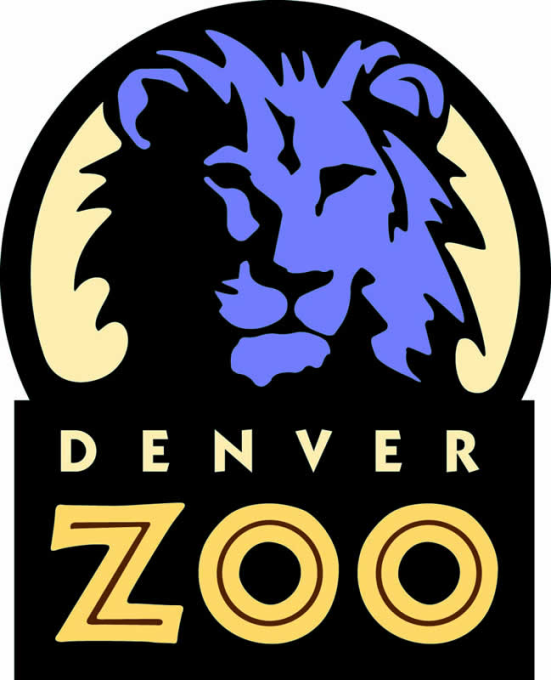 E. Identify & describe zoonotic diseases
Can you figure it out??
Clue….
And saw the same Komodo Dragon
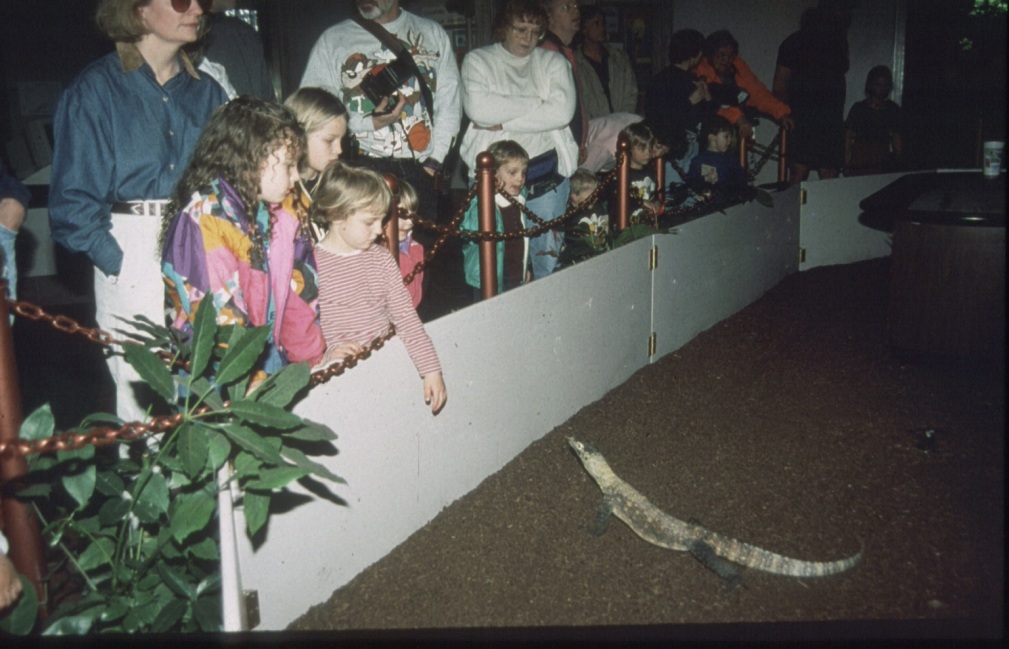 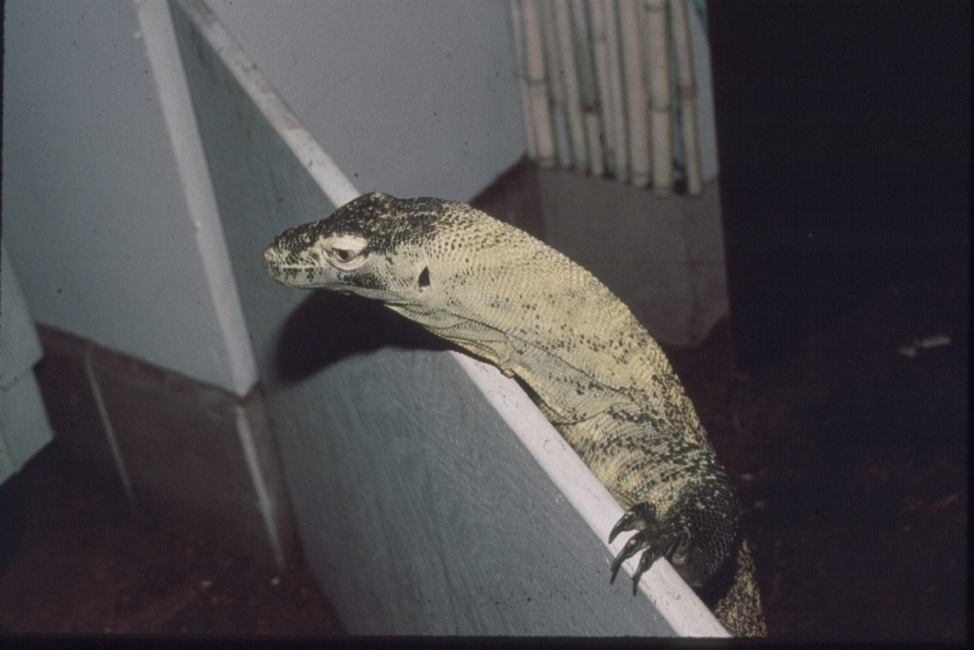 E. Identify & describe zoonotic diseases
Can you figure it out??
Answer….
Many of the children visiting the exhibit placed their hands upon the wooden barrier. You can see the Komodo Dragon also placing its claws upon the same barrier.  When the investigators tested the wooden barrier, they cultured Salmonella Serotype Infantis. Additionally, they also found that persons were significantly less likely to become ill if they washed their hands after visiting the exhibit. 

This outbreak demonstrated the following three things: 1) people can acquire salmonellosis from reptiles, 2) salmonellosis from animals can be transmitted indirectly, and 3) washing hands is protective against illness.
E. Identify & describe zoonotic diseases
Zoonotic Disease
Zoonotic Disease=
An infectious disease that is transmitted from one species to another
	-Example: From animal to human
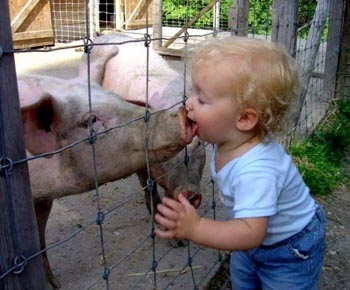 E. Identify & describe zoonotic diseases
Zoonotic Disease
Preventing Zoonotic Disease=
Wash your hands!
Keep animals healthy and dewormed regularly
Bell QuizObjectives A & B
What are 3 causes of disease? (There are 6 total)
What type of disease is diabetes where the body does not produce adequate insulin?
Give an example of a disease caused by nutritional deficiency.
Give an example of a parasitic disease
Describe a pathogenic disease
Bell QuizObjectives C, D, & E
What are the 2 types or classifications of parasites?
List 3 internal parasites
What are 5 common signs that an animal is healthy?
What is a zoonosis?
What is the first and best line of defense against zoonotic diseases?